The spatial extend of past climate anomalies
From the site to the continent
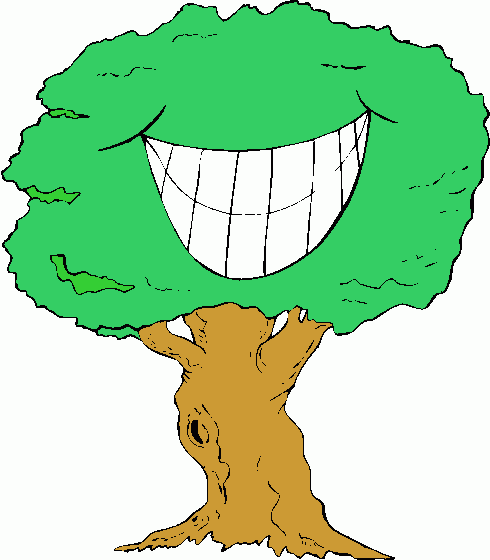 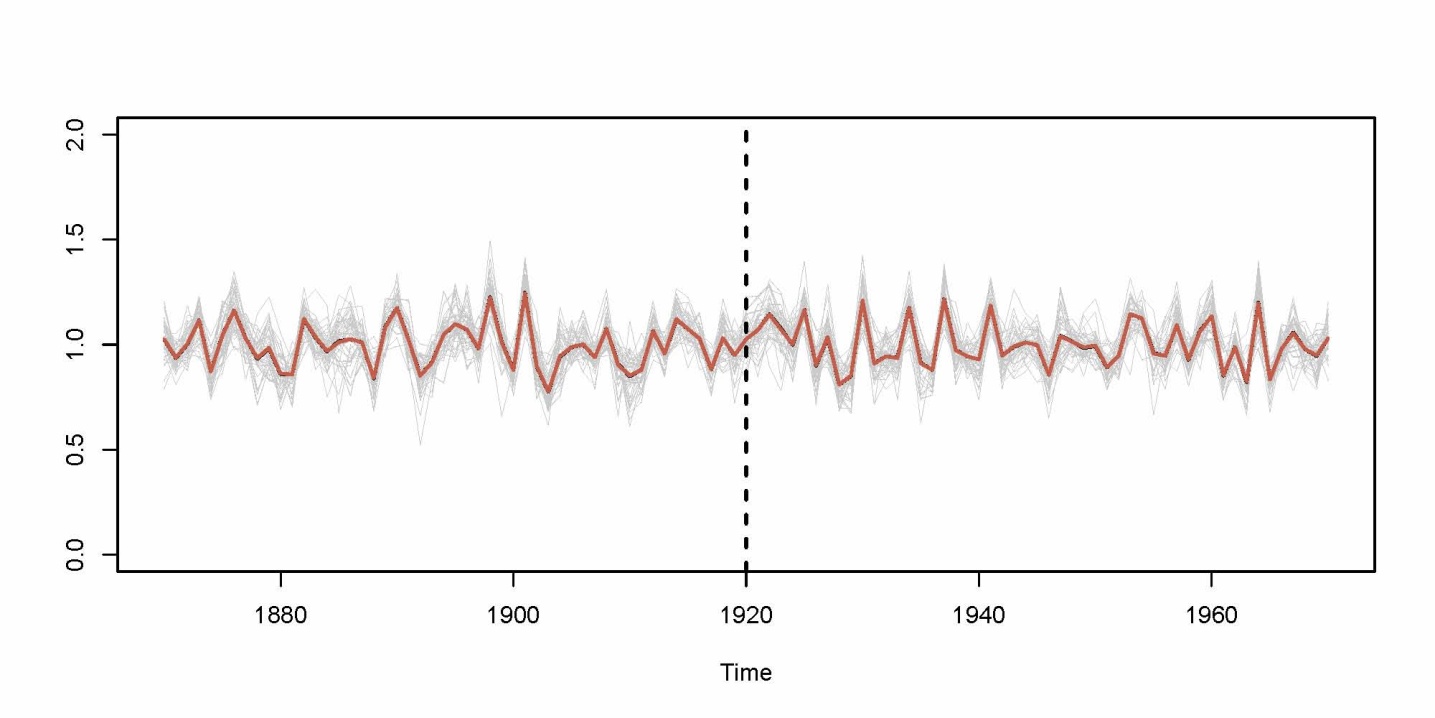 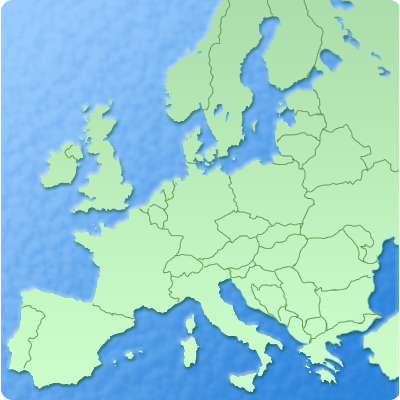 Flurin Babst

LTRR, University of Arizona
Long-term perspective
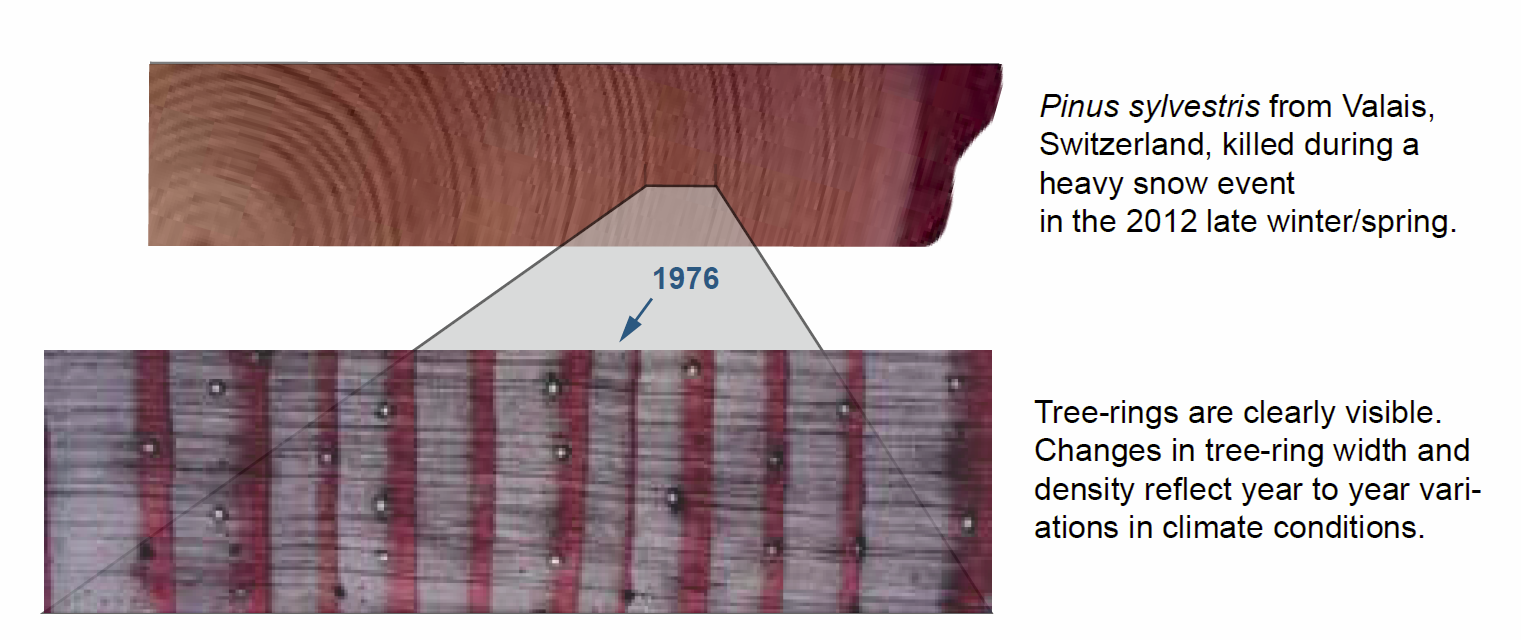 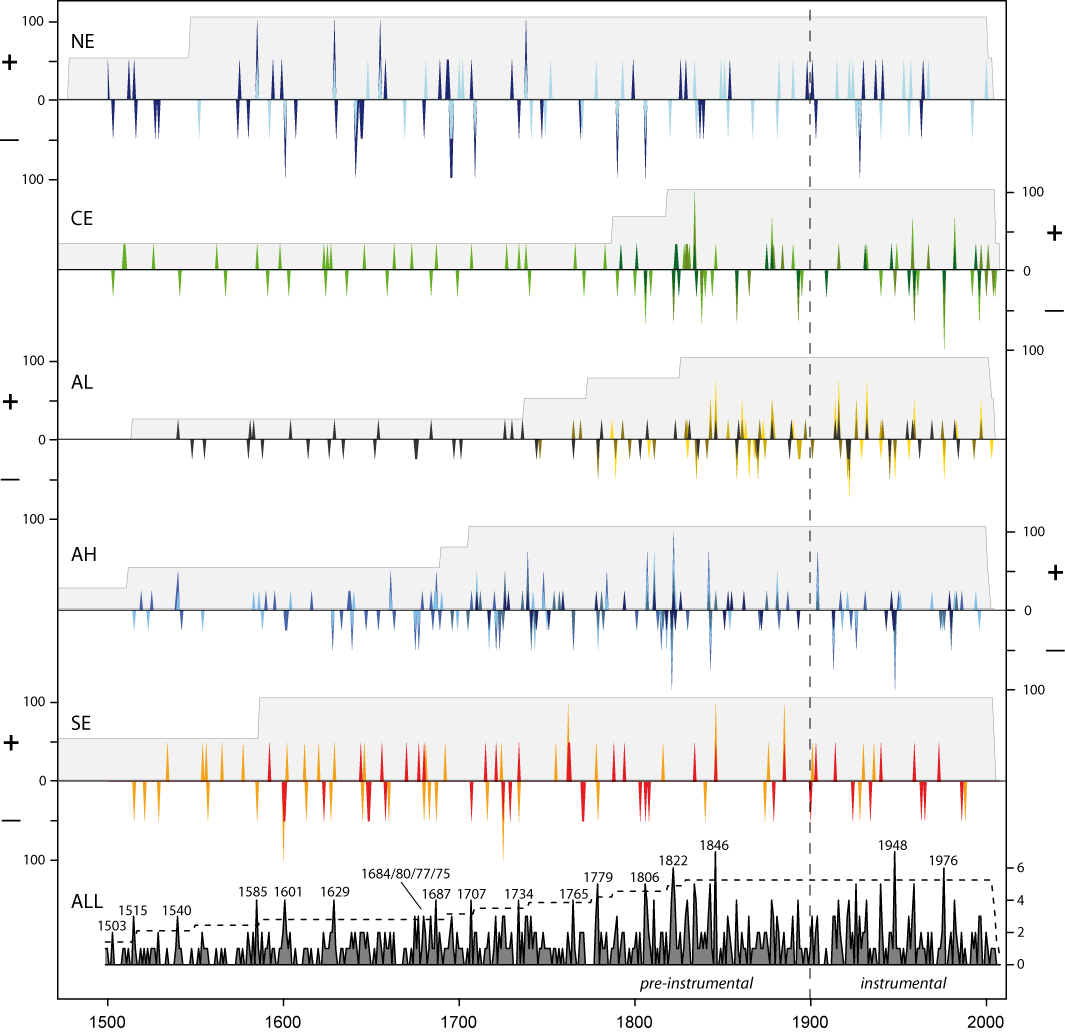 2
Large-scale perspective
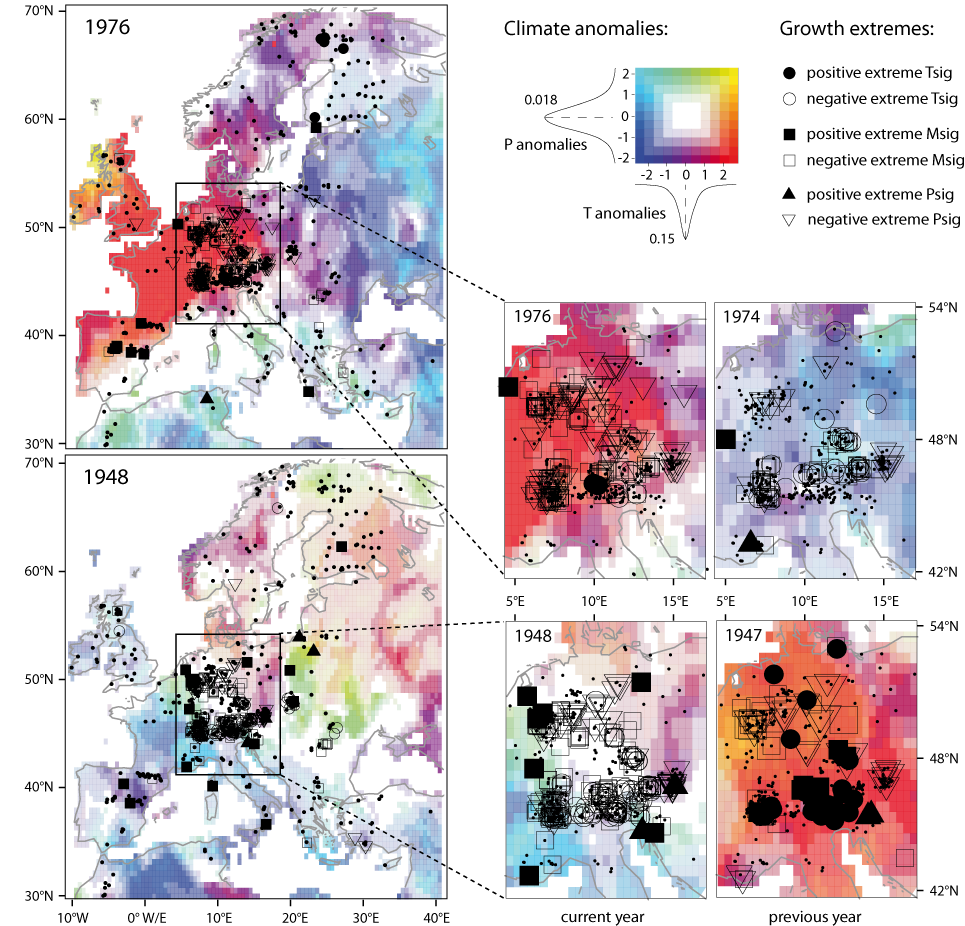 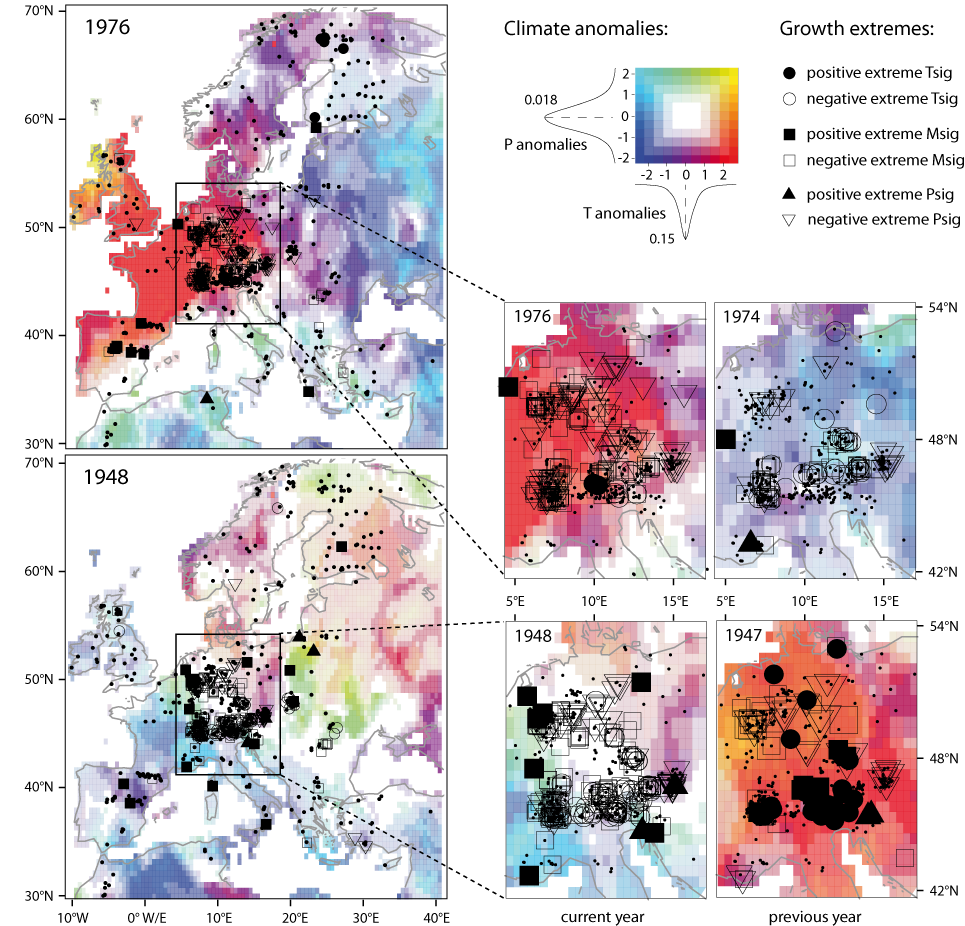 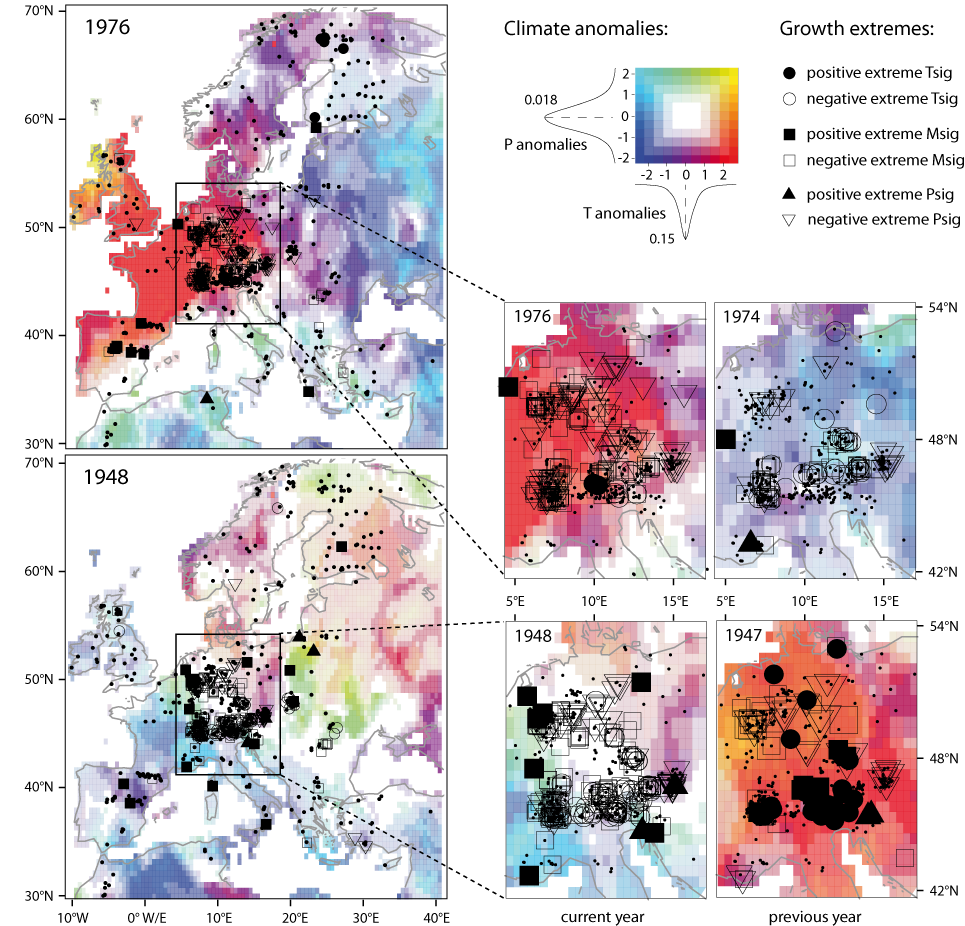 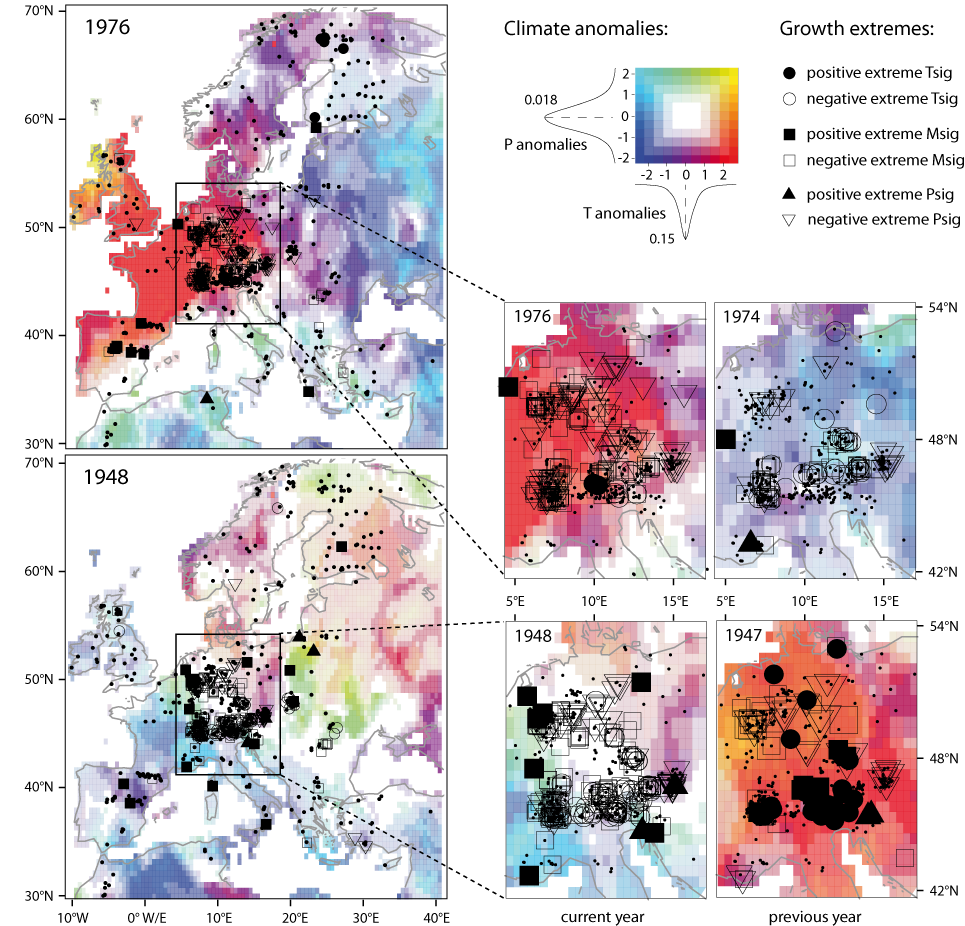 3
Carry-over effects
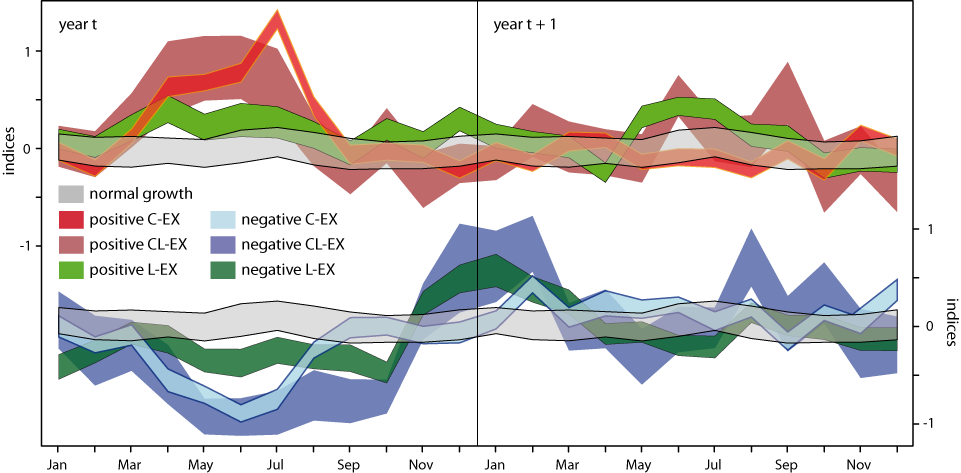  Unfavorable growth conditions in autumn and high winter temperatures lead to reduced growth in the following year.
4
Thank you!
5